Ideal Gas Law
And Mixtures and Movements
Ideal Gas Law
To calculate the number of moles of gas
PV = nRT
R : ideal gas constant
R = 8.31 (L·kPa)/ (mol·K)
Varriables
Example Problem
A deep underground cavern contains 2.24 x 106L of methane gas (CH4) at a pressure of 1.50 x 103kPa and a temperature of 315 K.  How many kilograms of CH4 does the cavern contain?
P = 1.50 x 103kPa 		
V = 2.24 x 106L 	
T = 315 K
R = 8.31 (L·kPa)/(mol·K) 	
n = ? moles
Problem Continued
n = (PV)/(RT)	
n = (1.50 x 103kPa  x 2.24 x 106L )/ (8.31(L·kPa)/(mol·K)  x 315K)
n = 1.28 x 106 mol CH4
But we need grams?   Use molar mass to convert!
1.28 x 106 mol CH4 




2.05 x 104 kg CH4
Ideal Gas vs. Real Gas
Ideal gas follows the gas laws at all temperatures and pressures.
Must conform entirely to Kinetic Theory
Particles could have no volume and no attractions
This is impossible  no true ideal gas
At many temp. and pressure, gas do follow ideal gas behavior
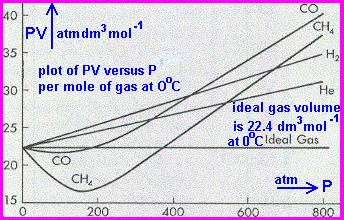 Real Gases
Do have volume and there are attractions between particles
Attractions  gases condense or solidify
Real gases differ the most from ideal at low temperatures and high pressures
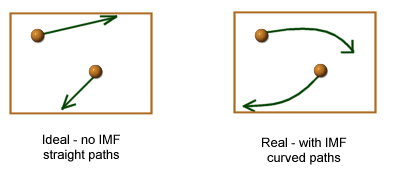 Real vs. Ideal Gases
Dalton’s Law
In a mixture of gases, the total pressure in the sum of the partial pressures
Ptotal = P1 + P2 + P3 …+ Pn
Example: In a container  you have gas A with a pressure of 100 kPa, gas B with a pressure of 250 kPa, and gas C with a pressure of 200 kPa.  What is the total pressure?
100 kPa + 250 kPa + 200 kPa  = 550 kPa
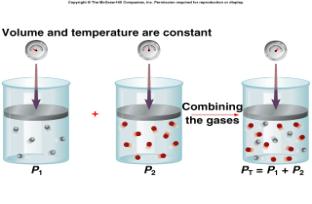 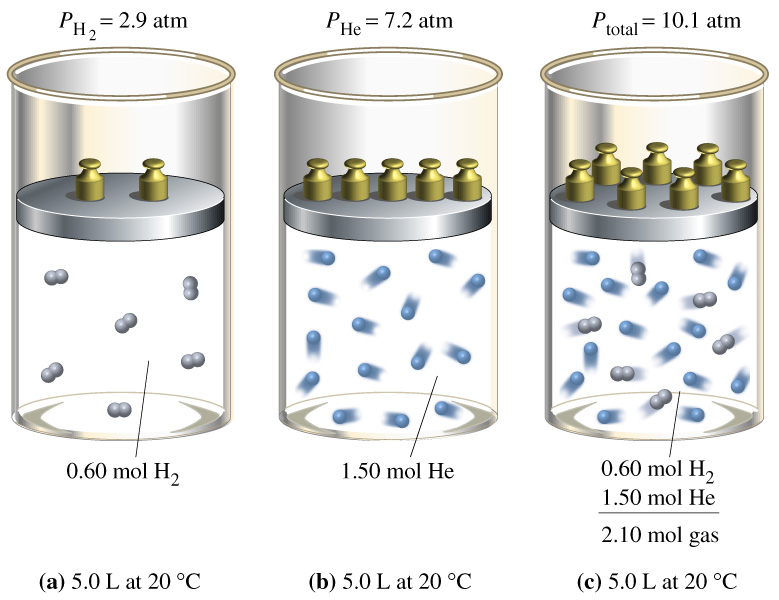 Graham’s Law
Diffusion:  the tendency of molecules to move toward areas of lower concentration until the concentration is uniform throughout.  
perfume
Effusion: a gas escapes through a tiny hole in its container.
Gases of lower molar mass diffuse and effuse faster than gases of higher molar mass.
Graham’s Law
The rate of effusion of a gas is inversely  proportional to the square root of the gas’s molar mass.
Graham’s Law Problem
Compare the rate of effusion of nitrogen gas to helium.
Molar Mass
N2: 20.8 g/mol
He: 4.0g/mol